স্বাগত
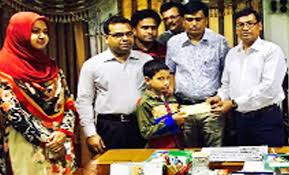 পরিচিতি
শাহীন আলম
 পদবী : সহকারী মৌলভী
 নূতন বাজার দাখিল মাদরাসা
 ইন্ডেক্স নং- 2097881
মোবা : ০১৭১৮৩৪৯০০৮
 ই-মেইলঃ shahinrampuri@gmail.com
শ্রেণিঃ  নবম
আল আকায়েদ ওয়াল ফিকহ 
তৃতীয় ভাগ
৫ম পাঠ 
সময়ঃ ৫০মিনিট
তারিখঃ ০৬/০৬/২১ ইং
এসো একটি ভিডিও দেখি….
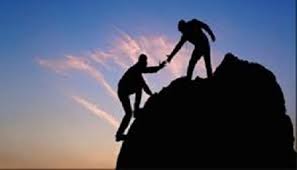 আজকের পাঠ
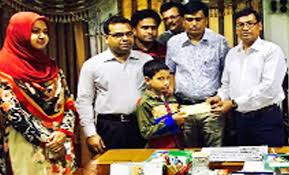 সততা
এই পাঠ শেষে শিক্ষার্থীরা…
সততার সংজ্ঞা বলতে পারবে;
সততার দাবী নিরূপন করতে পারবে;
সততার ফলাফল বলতে পারবে; 
মানব চরিত্রের খারাপ দিকগুলি  চিহ্নিত করতে পারবে।
ছবি দেখে কথা বলি
নিস্ক্রিয় বাল্প
সক্রিয় বাল্প
ছবি দেখে কথা বলি
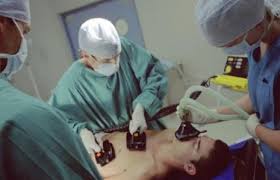 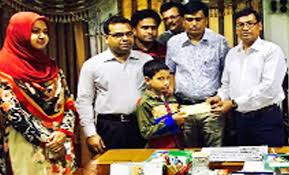 পুরষ্কার প্রদান
সেবা প্রদান
একক কাজ
সততার সংজ্ঞা খাতায় লিখ।
সততার দাবী
কল্যাণ কামনা করা
আমানত- দারিতা
সততার দাবী
ইনসাফ করা
স্বচ্ছতাবলম্বন করা
জোড়ায় কাজ
মানব চরিত্রের কোন গুণগুলি সততার অন্তর্ভূক্ত  তা লিখ।
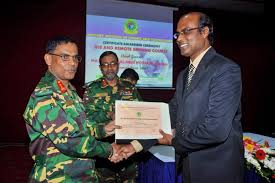 সততার জন্য পুরস্কার দেয়া হচ্ছে
মানব চরিত্রের মন্দ  দিক
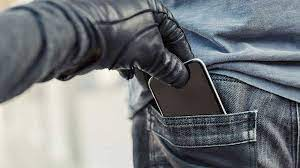 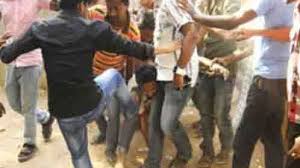 ছিনতাই
চুরি
মানব চরিত্রের মন্দ  দিক
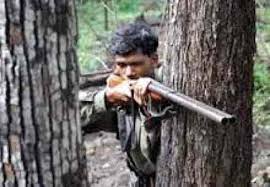 ডাকাতি
প্রতারণা
মানব চরিত্রের মন্দ  দিক
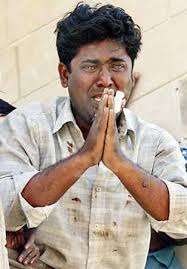 ওয়াদা ভঙ্গ করা
বিশ্বাস ঘাতকতা  করা
দলীয় কাজ
মানব চরিত্রের ৫টি মন্দ দিক লিখ।
মূল্যায়ন
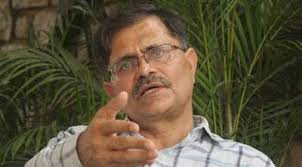 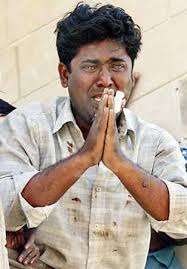 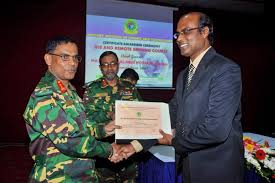 চিত্র-১
চিত্র-২
(ক) ছাদিক শব্দের অর্থ কি?
(খ) সততা বলতে কি বুঝ?ব্যখ্যা কর।
(গ) চিত্র -১ এ পুরস্কার প্রদান কে তুমি কিভাবে মূল্যায়ন করবে? নিজের ভাষায় লিখ।
(ঘ)  চিত্র-১ ও চিত্র-২ যেন পরষ্পর বিপরীত” পাঠ্য বিয়ের আলোকে তোমার মতামত দাও।
বাড়ির কাজ
আল কোরআনের আলোকে সততার গুরুত্ব লিখে আনবে।(৮লাইনের মধ্যে)
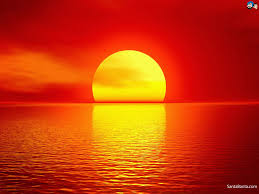 ধন্যবাদ